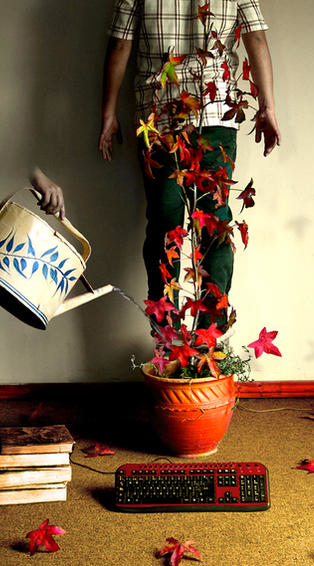 Stefano Bortolato
Pedagogia
Generale
4
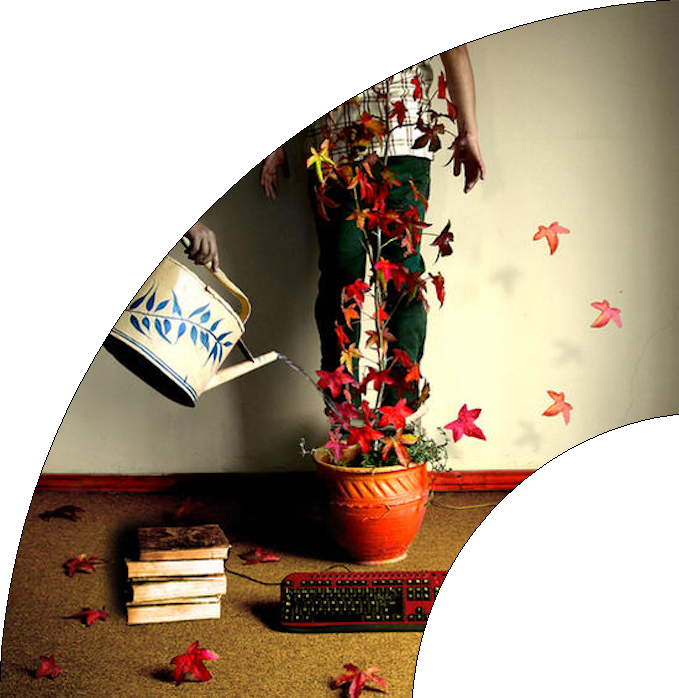 Le Conversazione
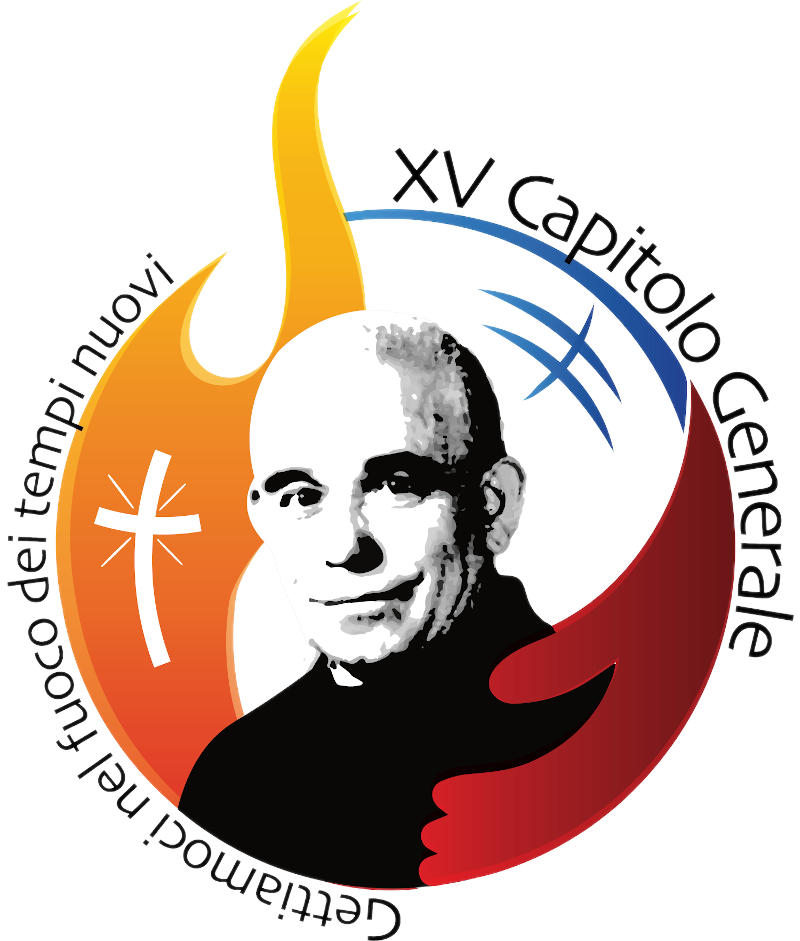 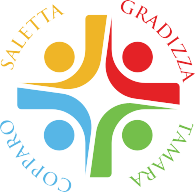 Copparo		23/3/2023
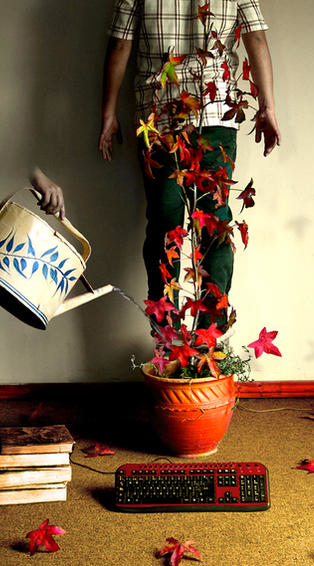 Sommario
Vedremo...
Cos’è la Conversazione educativa
La conversazione come Pratica Educativa
I Rapporti Interpersonali
La Pedagogia Narrativa
Il Dialogo Educativo
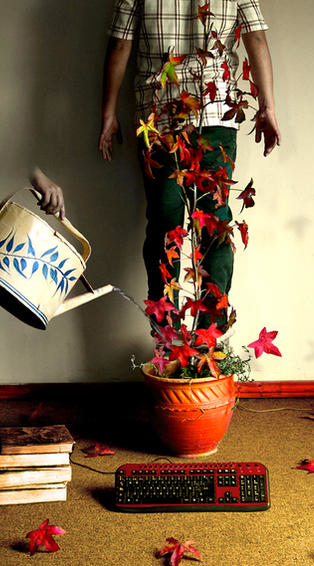 Il caso
Il caso
Mesi dopo il terremoto del 1915 della Marsica, Ignazio Silone, unico sopravvissuto della sua famiglia, reincontrò don Orione alla stazione centrale di Roma: lo accoglieva in uno dei suoi collegi. Portandogli le valigie, gli confessò: «La mia vocazione — è un segreto che voglio rivelarti — sarebbe poter vivere come un autentico asino di Dio, come un autentico asino della Divina Provvidenza». Silone ricorda:
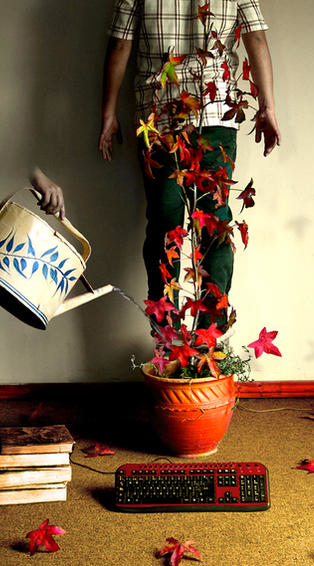 Il caso
Il caso
«Così ebbe inizio tra noi un dialogo che, salvo qualche breve pausa, durò l’intera notte. Don Orione, benché prima di allora non ci fossimo mai incontrati, parlava con me ragazzetto con una semplicità e naturalezza, con una confidenza, di cui non avevo ancora conosciuto l’eguale. Sentivo un piacere infinito a udirlo parlare in quel modo; provavo una pace e una serenità nuova.
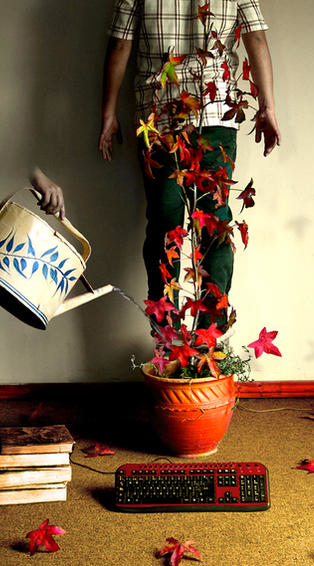 Il caso
Il caso
Ciò che mi è rimasto impresso è la pacata tenerezza del suo sguardo. La luce dei suoi occhi aveva la bontà di chi nella vita ha pazientemente sofferto ogni sorta di triboli e perciò sa le pene più segrete.
Cosa sta accadendo?
5 minuti
Di lavoro
Di gruppo
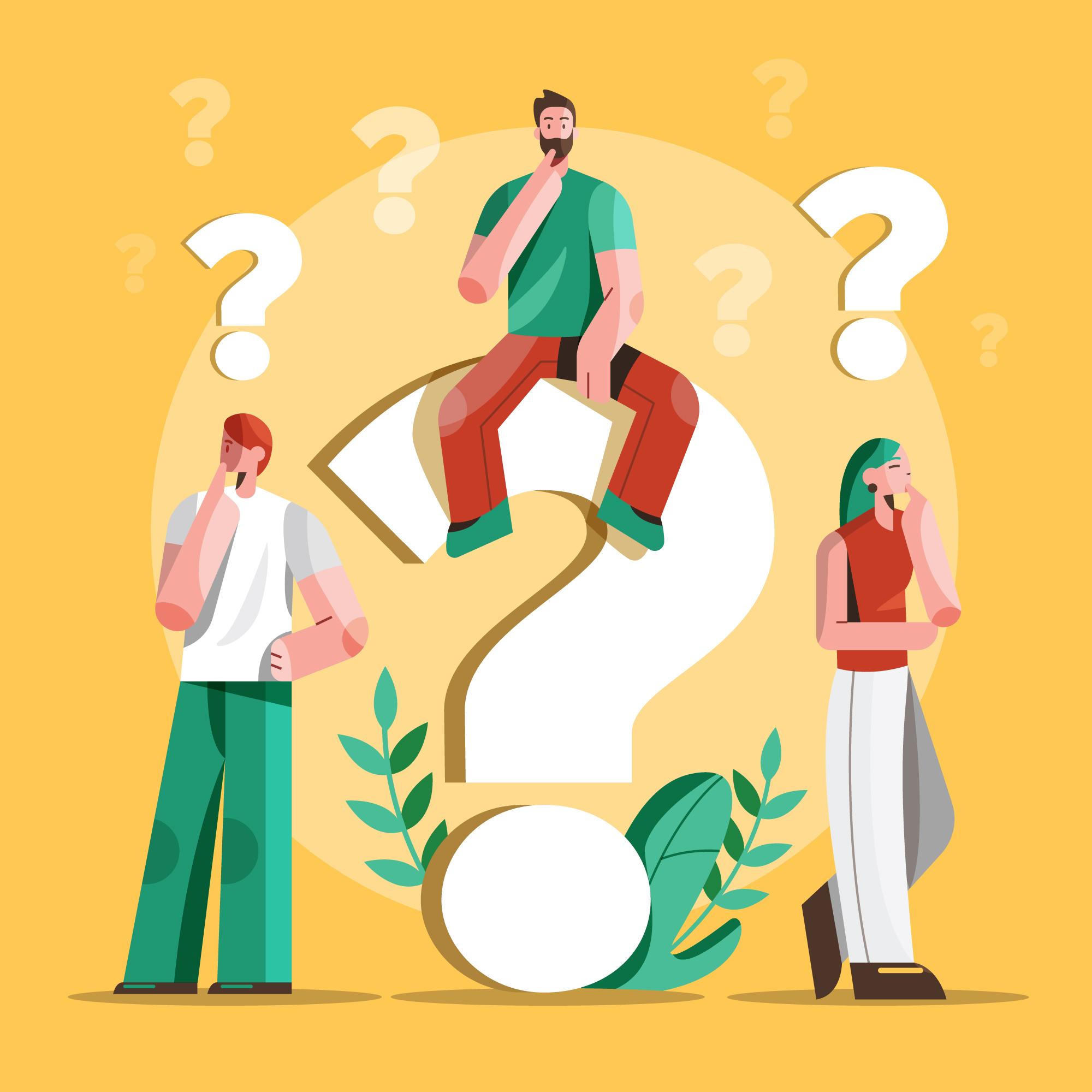 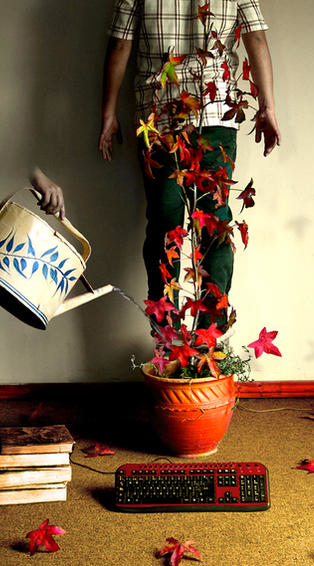 Il caso
Il caso
A un certo punto del viaggio mi disse: “Ricordati di questo: Dio non è solo in chiesa. Nell’avvenire non ti mancheranno momenti di cupa disperazione. Anche se ti crederai solo e abbandonato, non lo sarai. Ricordati di questo!”. Mi accorsi che i suoi occhi erano lucidi di lacrime. Non mi era mai capitato d’incontrare una persona adulta che si aprisse così sinceramente con un ragazzo»
Discussione
5 minuti
Di dialogo
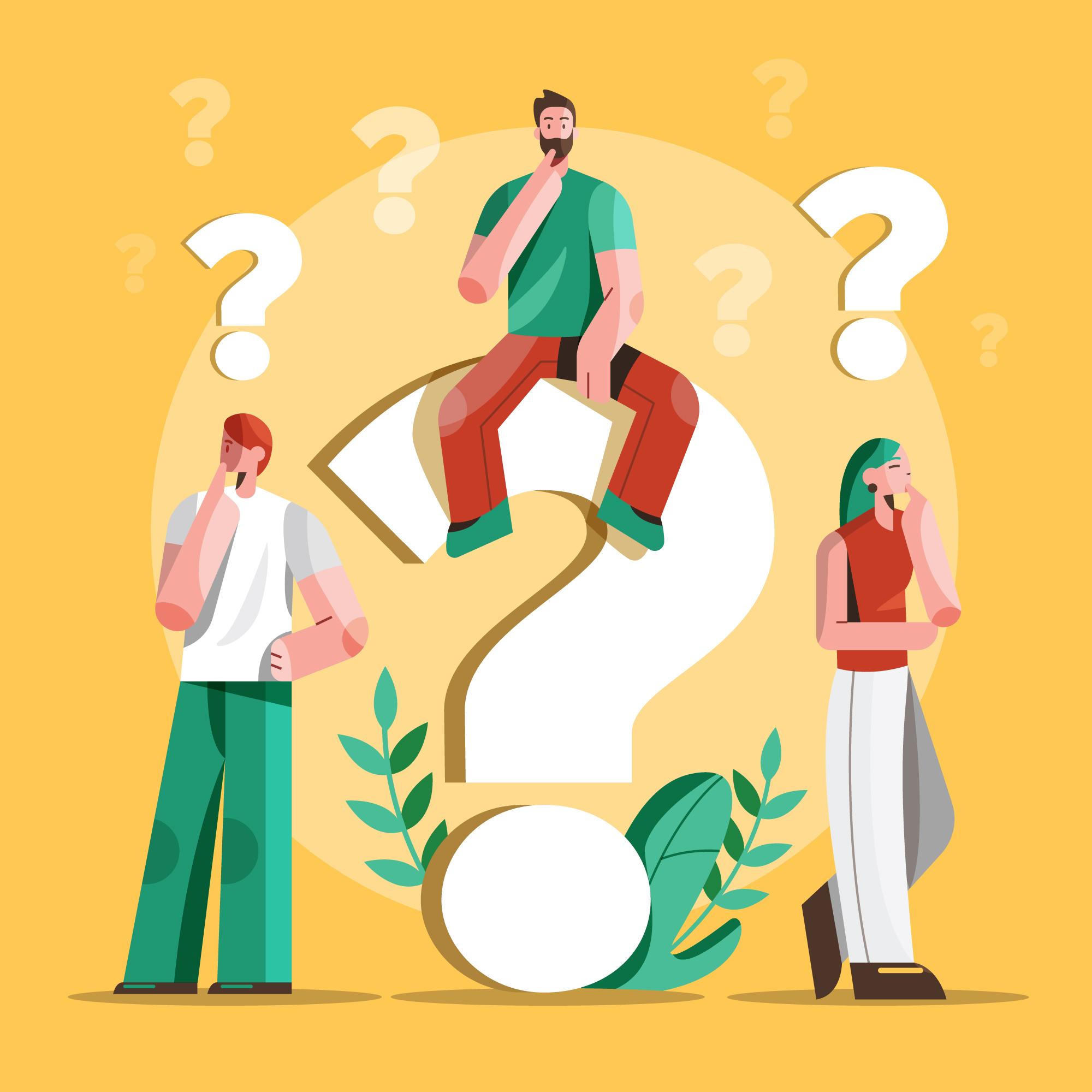 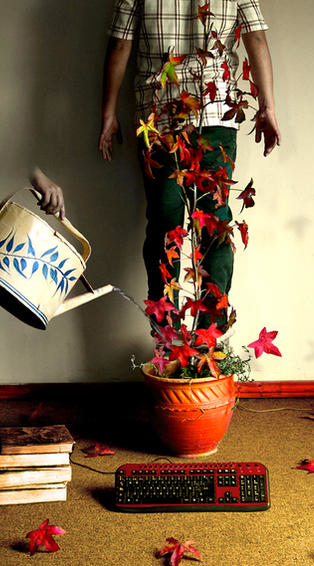 La Conversazione
Premessa
È utile rivedere il percorso fatto fino a qui:
Siamo partiti dall’identità e dal fondamento della Pedagogia
Abbiamo visto chi è la persona umana
Siamo passati a comprendere le pratiche umane e le pratiche educative
Successivamente abbiamo trattato il Progetto Educativo:
con la definizione degli obiettivi
con l’individuazione di azioni educative
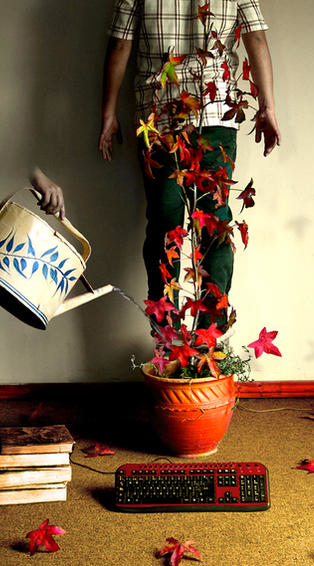 La Conversazione
Premessa
Affrontiamo oggi la “Conversazione” o “Dialogo Educativo”
È una forma-modalità educativa che ha larga risonanza e valorizzazione ed è la prima forma spontanea di suggestione educativa
Quanto oggi affrontiamo è una rilettura della pratica educativa sotto la prospettica della conversazione educativa
Cos’è la Conversazione Educativa
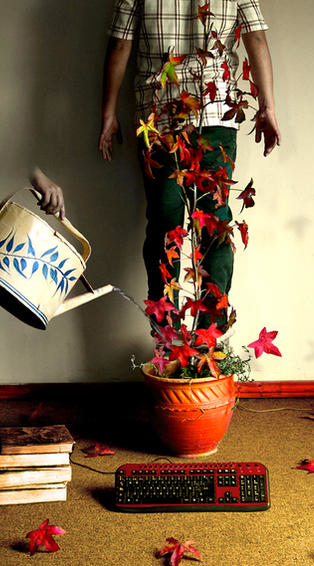 La Conversazione
Cos’è la Conversazione Educativa
Ascolto attivo: non è la conversazione
Conversazione: capacità di produrre, comprendere, consumare testi

Chiariamo i concetti base
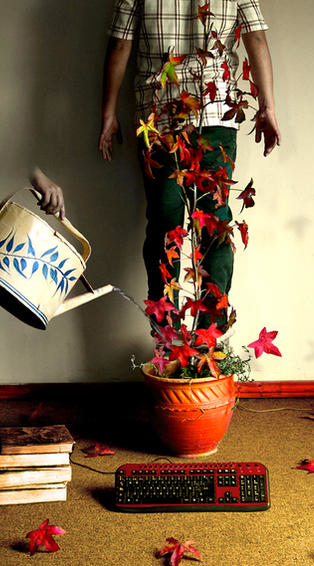 La Conversazione
Cos’è la Conversazione Educativa
Testo: ogni esempio di linguaggio (scritto, orale, visivo, audiovisivo, gestuale) che abbia coerenza e significato codificato
Intertestualità: ogni testo è all’interno di un contesto testuale più vasto (es.: la cultura)
Discorso: espressioni e affermazioni ricorrenti che rappresentano sistemi di significato, campi di conoscenza, insiemi di convenzioni, categorizzazioni del mondo e modalità d’azione
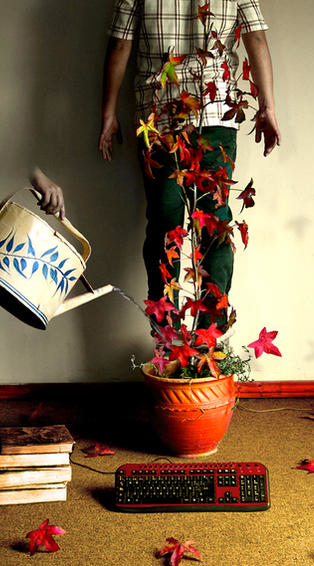 La Conversazione
Cos’è la Conversazione Educativa
Voce: forma di rappresentazione di sé e del sociale che mediano e producono più grandi strutture di significato, di esperienza e di storia (es.: l’educando che rifiuto all’interno del gruppo che accetta)
I discorsi svolti nei contesti di vita (famiglia, scuola, chiesa, oratorio, luogo di lavoro, piazza, comunicazioni di massa, ecc…) quando riguardano il «sé» formano in modo non coercitivo l’«io»: abbiamo una «tecnologia del sé»
[Speaker Notes: Voce: una voce nel gruppo]
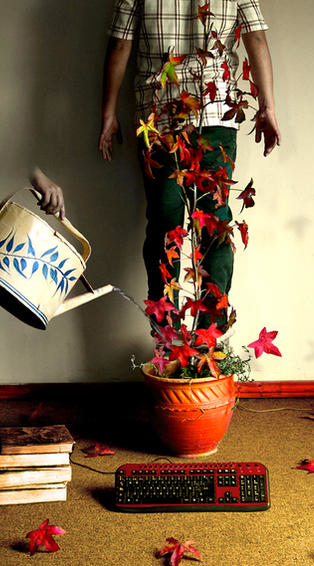 La Conversazione
Cos’è la Conversazione Educativa
4 tipi fondamentali di tecnologie:
Le tecnologie della produzione, dirette a realizzare, trasformare o manipolare gli oggetti
Le tecnologie dei sistemi di segni (segni, significati, simboli, significazioni)
Tecnologie del potere che regolano la condotta degli individui
Tecnologie del sé (azioni sui pensieri, sul comportamento, sul modo di essere)
[Speaker Notes: 1) Libri (prod. Culturale), arredi, vestiti]
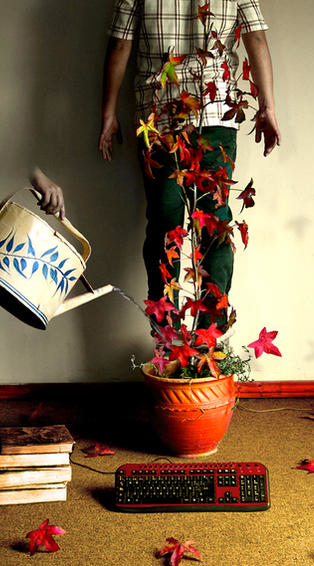 La Conversazione
Cos’è la Conversazione Educativa
Le scoperte di Vygotskij e Bakhtin:
Vygotskij: l’interiorizzazione dei discorsi che si svolgono socialmente ed il contesto
Bakhtin: l’unità del discorso comunicativo
Mass Media – Cultural Studies
Il linguaggio è l’unico strumento che abbiamo per organizzare, costruire e accedere alla realtà (es.: caso del metodo Di Bella)
[Speaker Notes: Vygotskij: sviluppo prossimale + appropriazione = contrattazione
- contesto: coerenza, specificità, frequenza

Bakhtin: coerenza generale, sociale, contestuale]
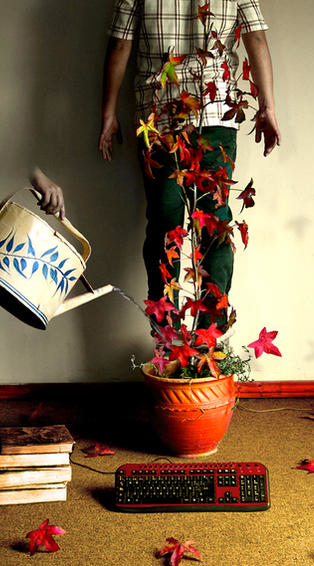 La Conversazione
Cos’è la Conversazione Educativa
La teoria dei media forti: i media orientano il pensiero, costruiscono la cultura (es: la scomparsa di 6.000 lingue/dialetti)
La teoria dei media deboli: i media rappresentano e amplificano il pensiero e la cultura (es: la glocalizzazione del Palio di Siena)
La teoria dell’audience: la codifica-decodifica di un messaggio deve essere fatta all’interno di tutto il suo processo e contesto (polisemia, equivocità, pluralismo. Es: bacio tra uomini/donne)
Oggi: la comunicazione frammentata, integrata non lineare multicanale (cf. TotalTV)
+ rinforzo
[Speaker Notes: + rinforzo:
- contizionamento classico
- condizionamento dinamico]
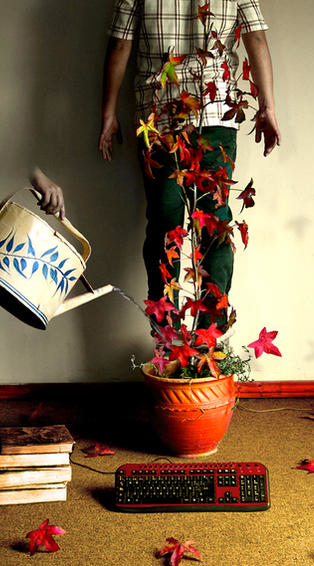 La Conversazione
Cos’è la Conversazione Educativa
NB: il film “Gran Torino (Clint Eastwood, 2008):
Da vedere
Narra all’americana quanto sopra
Una piccola bibbia dell’educazione
Una piccola bibbia della mediazione culturale
Una piccola bibbia sulla trasmissione dei valori

Ed è commuovente…
La conversazione come pratica educativa
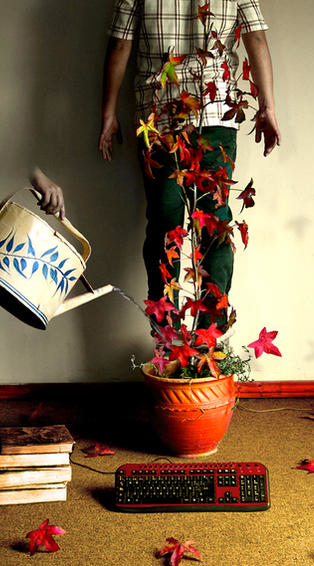 La Conversazione
La conversazione come pratica educativa
Conversazione: serve/produce legittimazione, negoziazione e contestazione di conoscenze, significati, identità e relazioni sociali (Van Dijk. cf: contrattazione della verità)
Ruoli formativi nello scambio linguistico: inculturazione, acculturazione
Rapporti interpersonali
Dialogo educativo e rapporti tra le persone
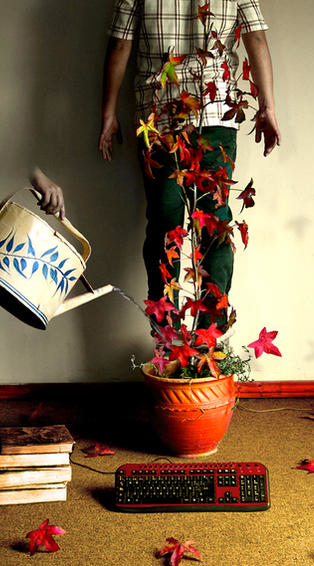 La Conversazione
Rapporti interpersonali
“Di ciò che non si conosce non si può avere desiderio” (S. Agostino):
L’educatore è sempre preventivo, informa di sua sponte
La domanda educativa va educata
L’operatore e l’animatore non informa, né educa la domanda (non è lo scopo dell’animazione)
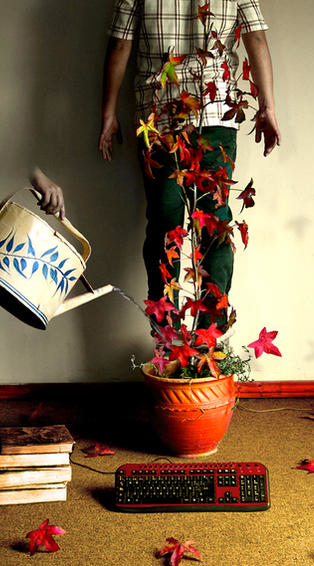 La Conversazione
Rapporti interpersonali
Come si educa la domanda?
Gli educandi non solo vanno amati, ma che conoscano di essere amati
L’arte di persuadere
Le storie di vita (pedagogia narrativa. Cf.: Don Orione e Silone)
Comprensione intesa come “fusione di orizzonti” (Gadamer)
[Speaker Notes: 1) il sapere permette la domanda, apre alla confidenza

2) promuovere le virtù, creare attività, creare autorevolezza

3) offrire modelli (vicari) ed esempi di eccellenza

4) il compromesso per offrire arrivi raggiungibili (senso del possibile)]
La Pedagogia Narrativa
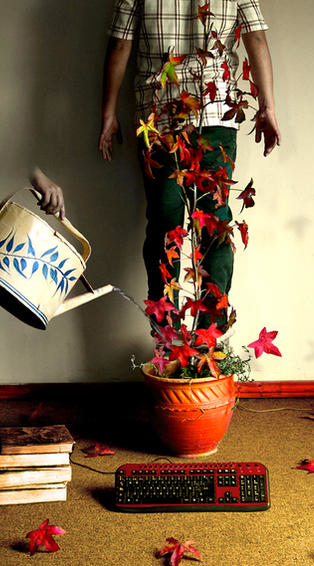 La Conversazione
La Pedagogia Narrativa
Partiamo dalla progettazione educativa come narrazione proiettata sul futuro delle vicende educative:
All’interno delle comunità educative l’attività è profondamente segnata dalla dimensione narrativa della comunicazione interpersonale (cf.: famiglia, oratorio, ecc…)NB: la comunicazione nell’ultima evoluzione tecnologica-sociale (cf. “The Social Dilemma”)
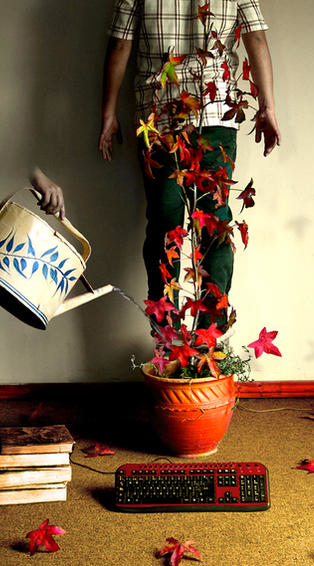 La Conversazione
La Pedagogia Narrativa
L’educatore incontra l’educando e lo ascolta (→ rilevazione, qualificazione e quantificazione della domanda)
L’educatore deve imparare sia a suscitare il bisogno di narrarsi, sia ad ascoltare tali narrazioni cogliendone l’invocazione profonda di aiuto che in esse è contenutaNB: il confine tra vita professionale, vita educativa; educandi come figli miei, educandi miei figli).
Dialogo Educativo
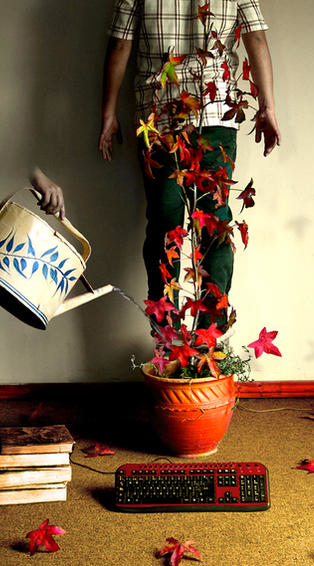 La Conversazione
Dialogo Educativo
Ascolto attivo:
Tutti possiamo (dobbiamo?) farlo
È terapeutico e corroborante (ricostruzione e consolidamento dell’io)
È una danza (scambio di ruoli in un incedere ritmico)
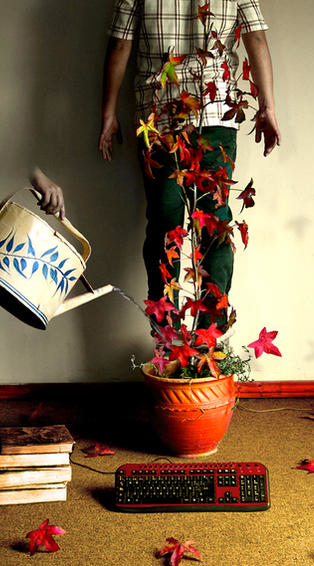 La Conversazione
Dialogo Educativo
Narrazione in prima persona
Formazione in prima persona
L’educando progetta, dirige e valuta le attività educative
I presupposti (assunti teorici) sono:
La crescita segue le proprie aspirazioni, interessi, bisogni
La crescita avviene per l’attività fatta dall’educando
L’educando è partenza, centro e arrivo
L’educando guida le danze
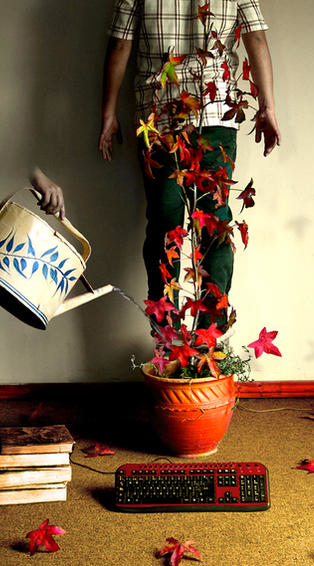 La Conversazione
Dialogo Educativo
Narrazione in terza persona:
Formazione in terza persona
L’educatore progetta, dirige e valuta le attività educative
I presupposti (assunti teorici) sono:
L’educando è un soggetto passivo non ancora capace di proattività e responsabilità
L’educatore sceglie e organizza tutto
L’educando è solo un recettore del processo educativo
L’educatore sceglie la conformazione finale dell’educando
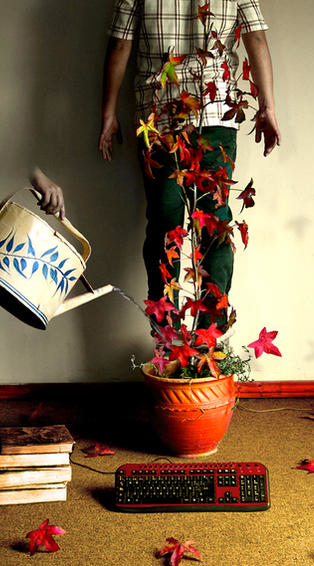 La Conversazione
Dialogo Educativo
Ne deriva un NOI educativo:
Relazione reciproca asimmetrica
Questo dialogo educativo è un’implicita forma contrattuale (alleanza educativa)

Attenzione alle idealizzazioni (estreme!): è una danza prudente
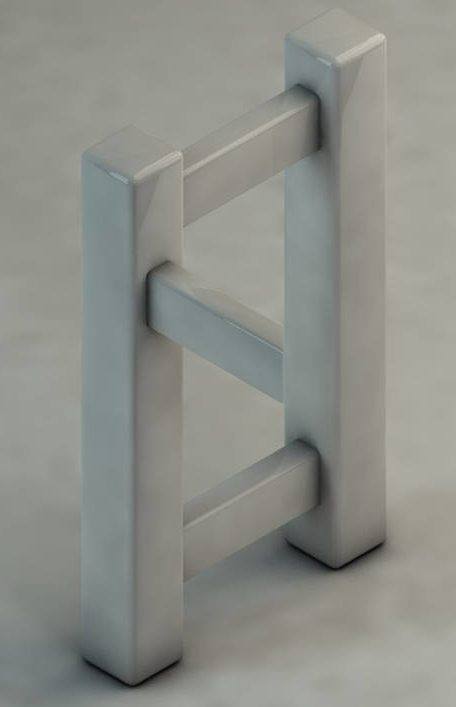 Domande?
Questions?
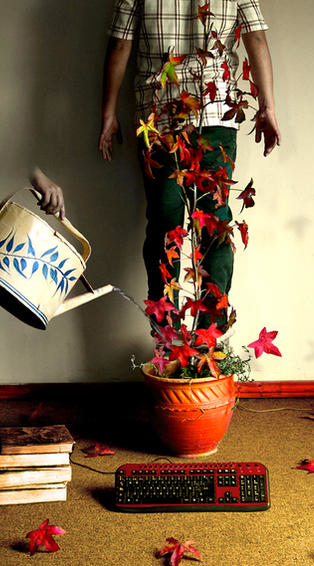 Conclusione
Abbiamo visto
Cos’è la Conversazione educativa
La conversazione come Pratica Educativa
I Rapporti Interpersonali
La Pedagogia Narrativa
Il Dialogo Educativo
Prossimo Incontro
Giovedì30 marzo 20:30
La Motivazione
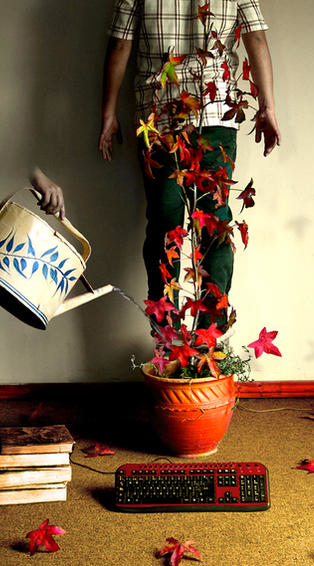 Stefano Bortolato
Pedagogia
Generale
4
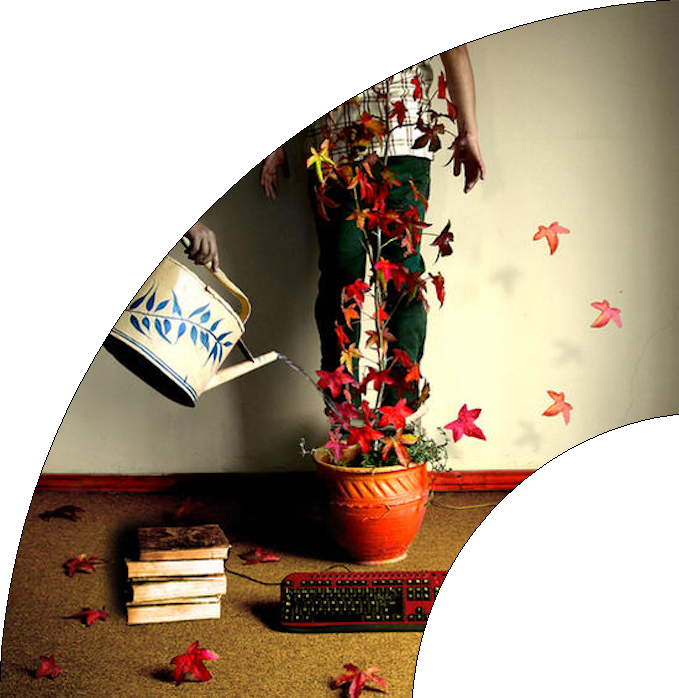 Le Conversazione
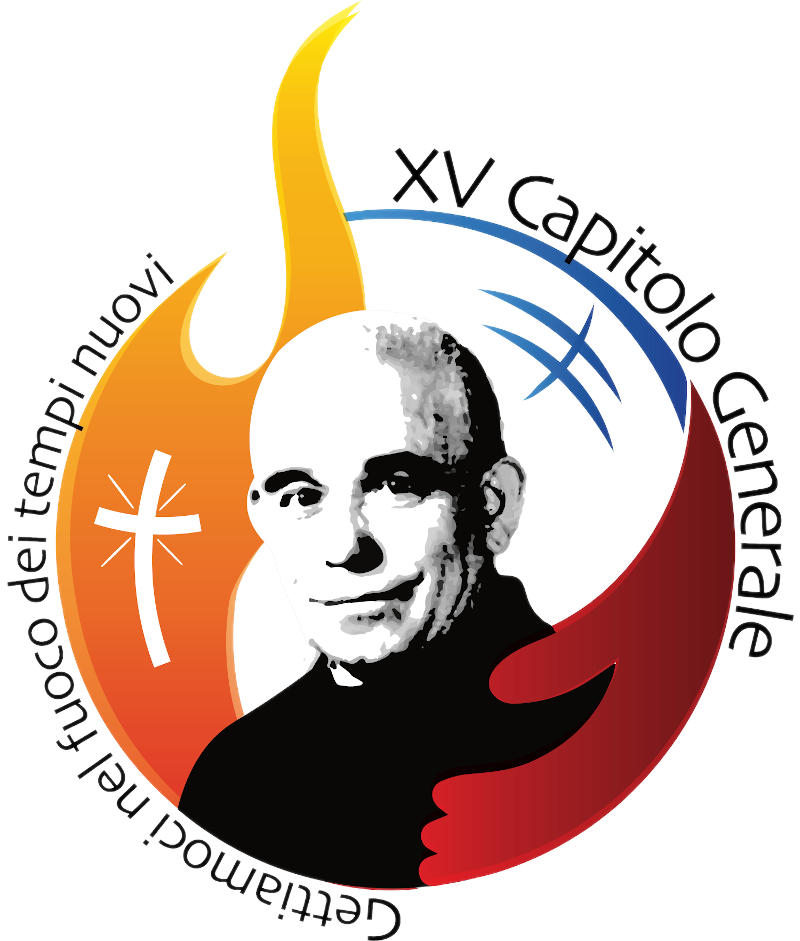 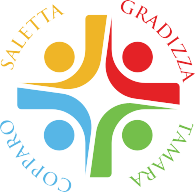 Copparo		23/3/2023
News Tail
2 Aprile, ore 12:30Pranzo di Autofinanziamento X GrEst